Veli Semineri-Lise
ÖZ  DİSİPLİN  GELİSTİRME
Öz Disiplin  Nedir?
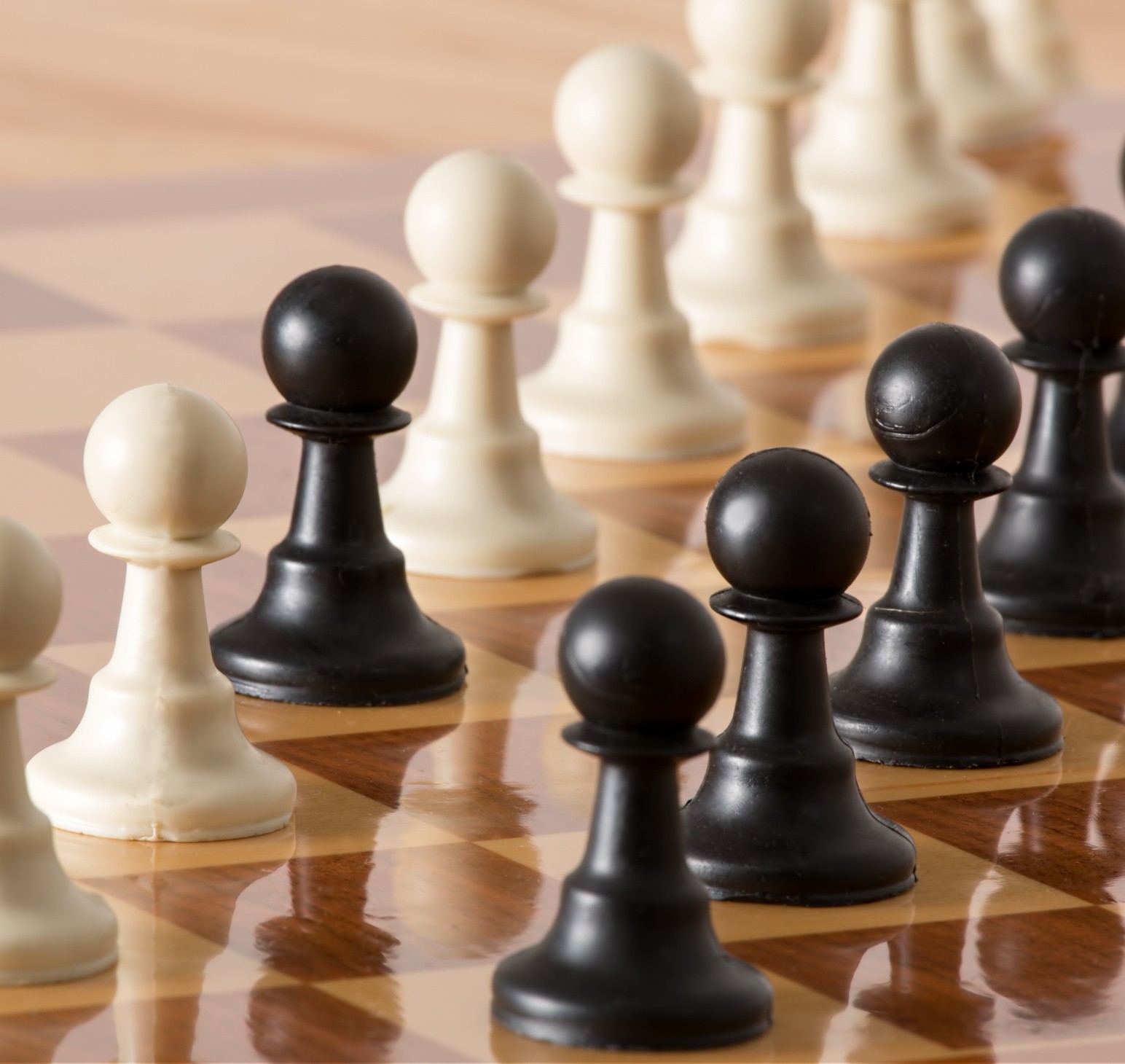 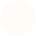 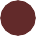 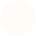 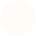 Kişinin, belirlemiş olduğu hedeflere  ulaşabilmesi için davranışlarını ve  alışkanlıklarını kontrol altında  tutması;hedeflerine odaklanması, izlemesi  gereken süreçleri takip ederek hedefe  ulaşma sürecindeki psikolojik tutumudur.
Amaca ilerlerken takındığı, tutarlı davranış  halidir.
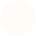 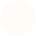 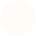 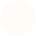 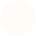 Öz Disiplin
Geliştirmenin  Yolları
Öz disiplini,erken yaşlarda oluşturmak çok daha  kolaydır. Öz disiplin, yalnızca okul başarısı için değil  kişisel yaşantımızın da önemli bir ihtiyacıdır. Hayatta  kurulan düzen ve devamlılık daima başarı ve mutluluğu  beraberinde getirmektedir.
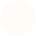 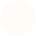 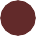 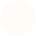 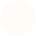 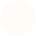 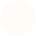 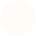 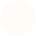 Kendinizi ve  Çocuğunuzu  Doğru Tanıyın
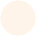 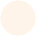 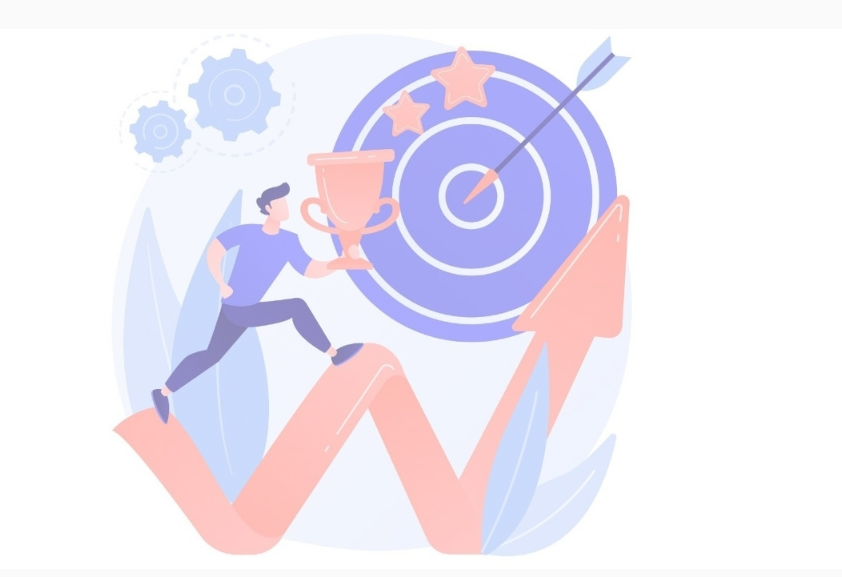 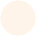 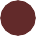 Nasıl mı?
'Ben Kimim?' ,'Gelecekte ne yapmak  istiyorum?', 'Kendime biçtiğim değer  ne?', 'Hayallerimden beni alıkoyan  davranışlar neler?', gibi
Sorulara doğru cevaplar vererek,  kendinizi ve çocuğunuzu tanıyabilir  öz disiplin geliştirmenin ilk adımını  atabilirsiniz.
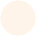 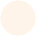 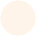 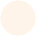 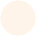 Bu Sorulara Verilecek Cevaplar,  Önce Kendinizi Ardından  Çocuğunuzu Tanımanıza Yardımcı  Olacaktır.
Bulunduğunuz noktayı, doğru  tespit ederek ileriyi  görebilecek ve çocuğunuza  yardımcı olabileceksiniz.
Öz disiplin yalnızca öğrencinin değil, her insanın  ihtiyaç duyduğu bir alışkanlıktır. Öğrencinin öz  disiplini kazanabilmesi için, ailenin de öz disipline  sahip olması, onlara yol gösterici olacaktır.
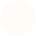 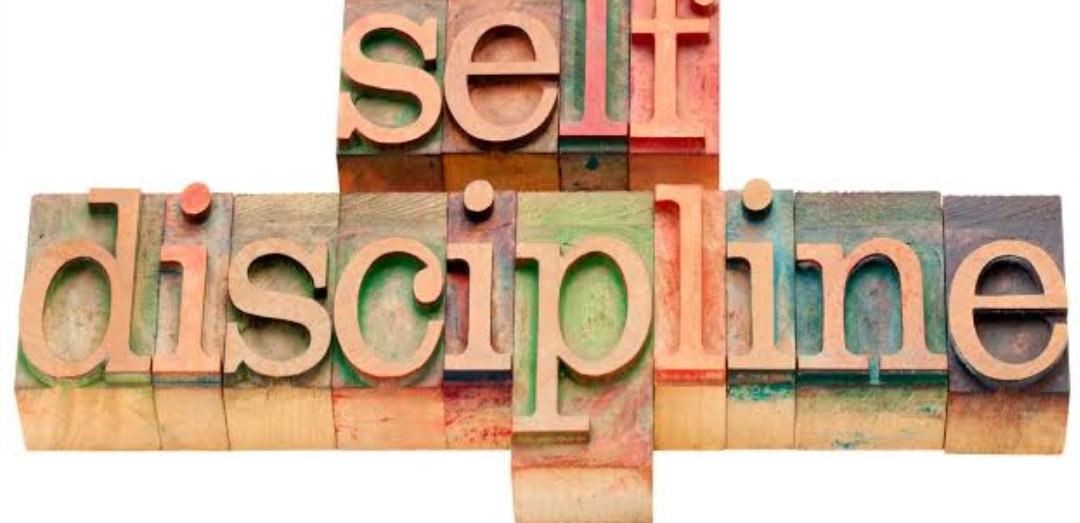 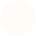 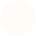 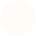 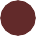 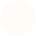 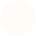 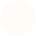 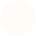 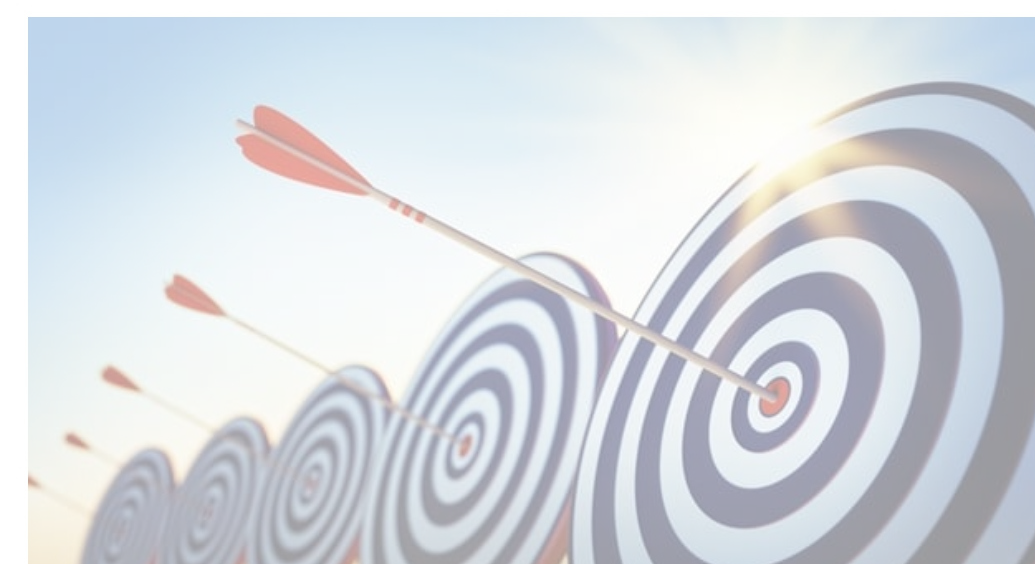 Hedeflerinizi Belirleyin
Öz disiplinin motivasyon kaynağı hedeflerdir. Hedefler iki türdür. Aktif  Hedefler ve Pasif Hedefler.
Pasif hedefler, aklımıza ilk gelen, ulaşmak için düzenin ve emeğin  gerekmediği hedeflerdir.
Aktif hedefler,yazılı ve planlıdır. Birey için anlamı vardır ve hayalleri  barındırır. Aktif hedeflere ulaşmak için, planlama ve devamlılık önemlidir
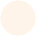 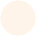 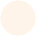 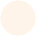 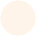 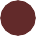 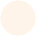 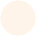 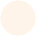 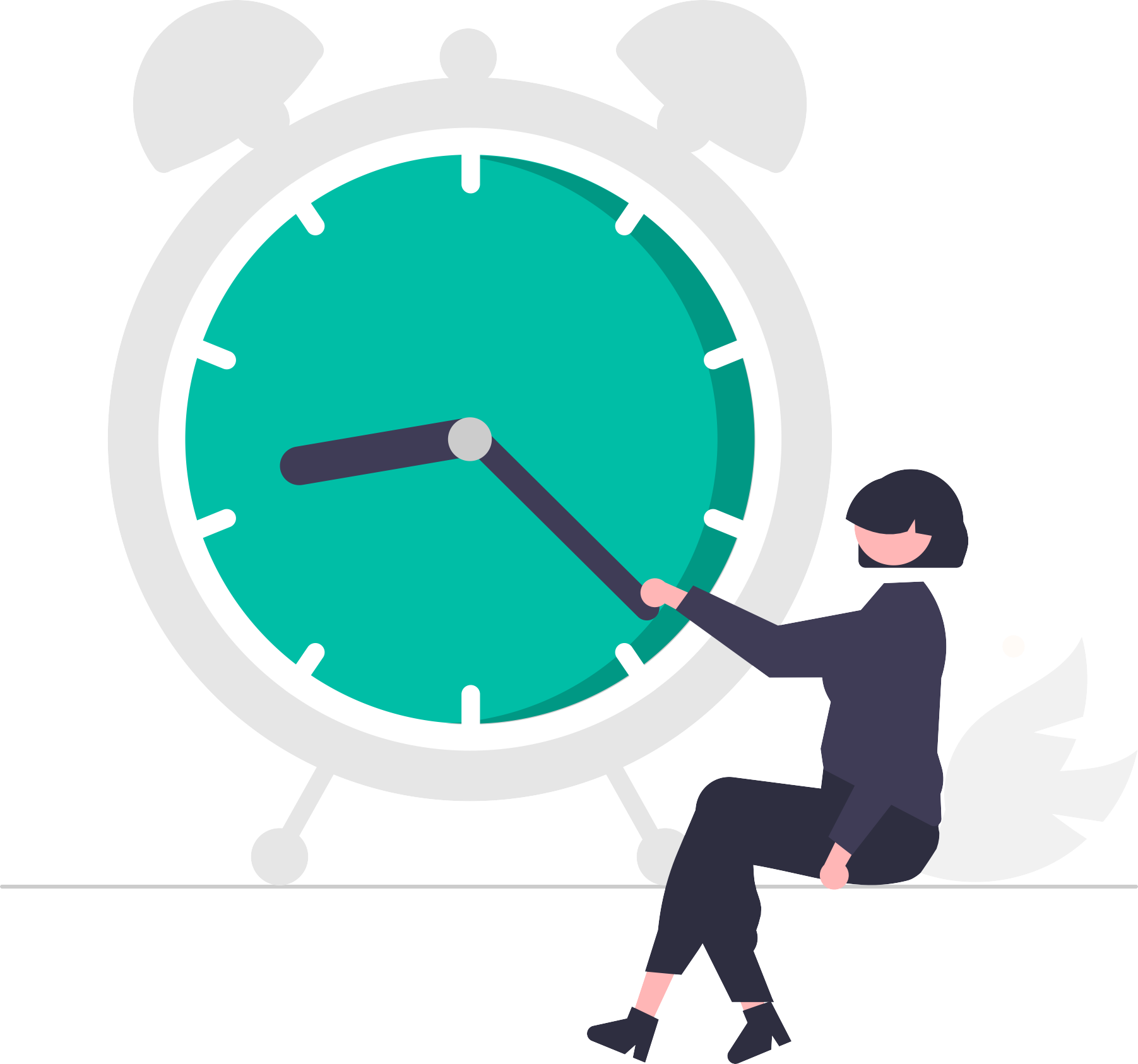 Zaman Yönetimini
Sağlayın
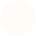 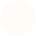 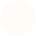 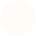 Gün içerisinde, size ve çocuğunuza zaman kaybettiren alışkanlıklarınızı  keşfedin.
Televizyon ve telefon bağımlılıklarını, plansız eylemleri, sağlıksız yaşam  davranışlarını ve kötü alışkanlıkları fark edin, hayatınızdan uzaklaştırın.
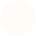 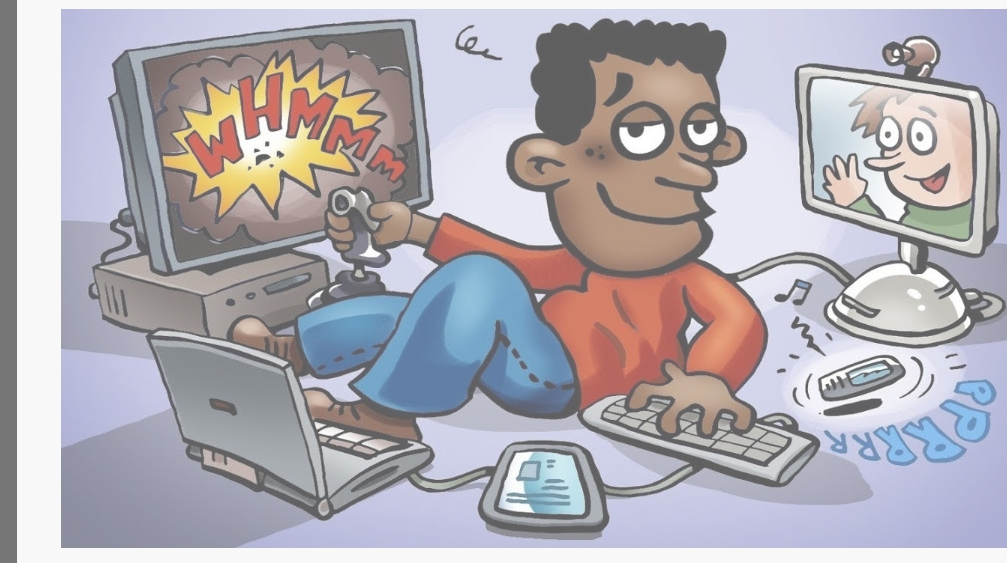 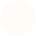 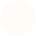 Çocuğunuzda geç kalma,  erteleme, üşenme, boş verme ve  geciktirme alışkanlığı var mı?
Fark etmesini, etkili iletişimle  sağlayabilir, bunları aşmasını  sağlayabilirsiniz.
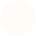 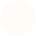 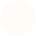 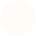 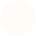 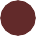 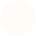 Hayatınızdan Çıkardığınız ve Zaman
Kaybet iren Alışkanlıkların Yerine Neler  Konulabilir?
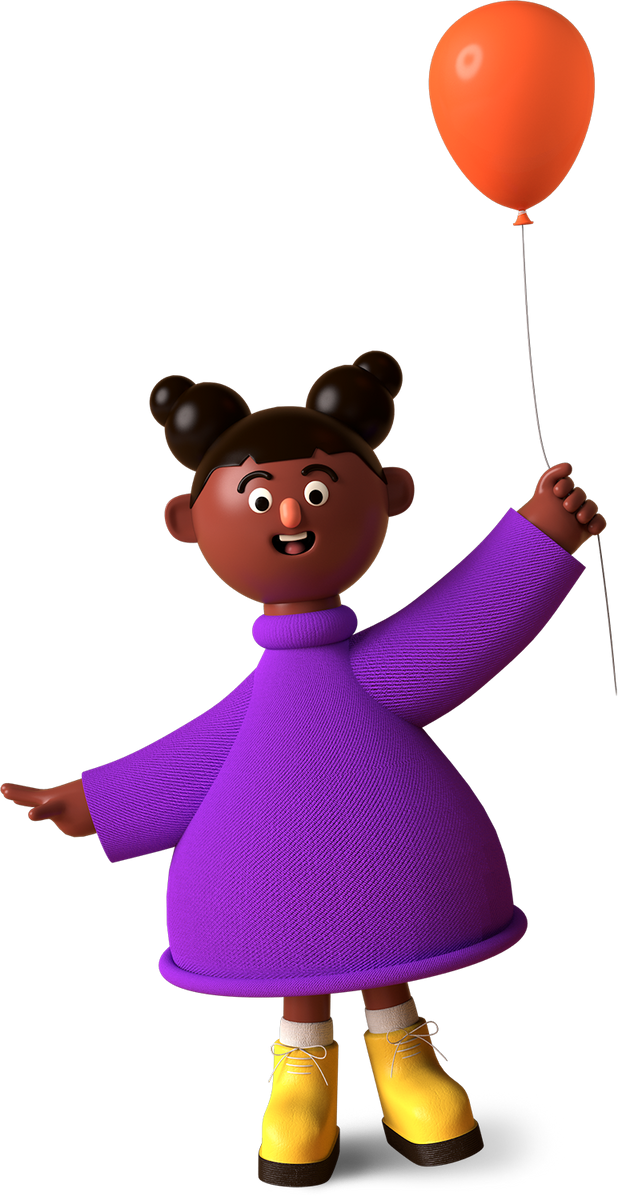 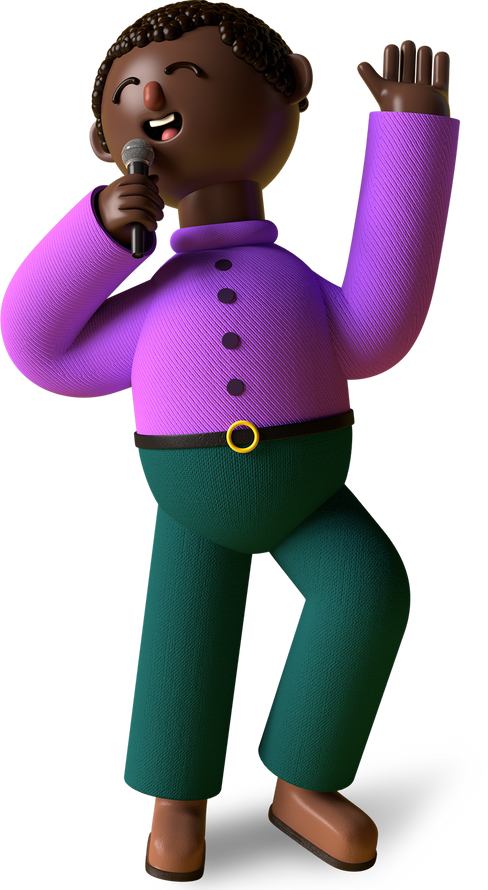 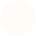 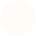 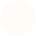 -Kitap okumak
-Yürüyüşe çıkmak
-Egzersiz yapmak
-Spor yapmak
-Tiyatro-sinemaya gitmek
-Günübirlik turlara katılmak
-Enstrüman çalmayı öğrenmek
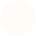 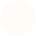 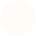 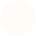 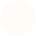 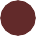 Öz Disiplin Anlaşması
Kendinizle bir anlaşma yaparak, çocuğunuza  örnek olabilir,kendi öz disiplin anlaşmasına  destek olabilirsiniz. Hedefinizi yazıya  dökebilir, hayatınızda arttırmanız ve  azaltmanız gereken alışkanlıkları not  edebilirsiniz. Hayallerinize uygun bir slogan
yazabilirsiniz.
Erken uyuyup,erken  uyuyacağım.
Yorulsam da pes  etmeyeceğim.
Düzenli tekrarlar ve  soru çözümleri  yapacağım.
Telefon ve bilgisayar  başında, daha az vakit  geçireceğim.
Anlaşmaya Örnek Cümleler
Zararlı alışkanlıklar ve  arkadaşlıklardan uzak  duracağım.
Sağlığıma ve  hayallerime dikkat  edeceğim.
Her gün, kitap  okuyacağım.
Günlük ve haftalık planlar  yapacağım
Çalışmadan,  Beklentiye  Girmeyin
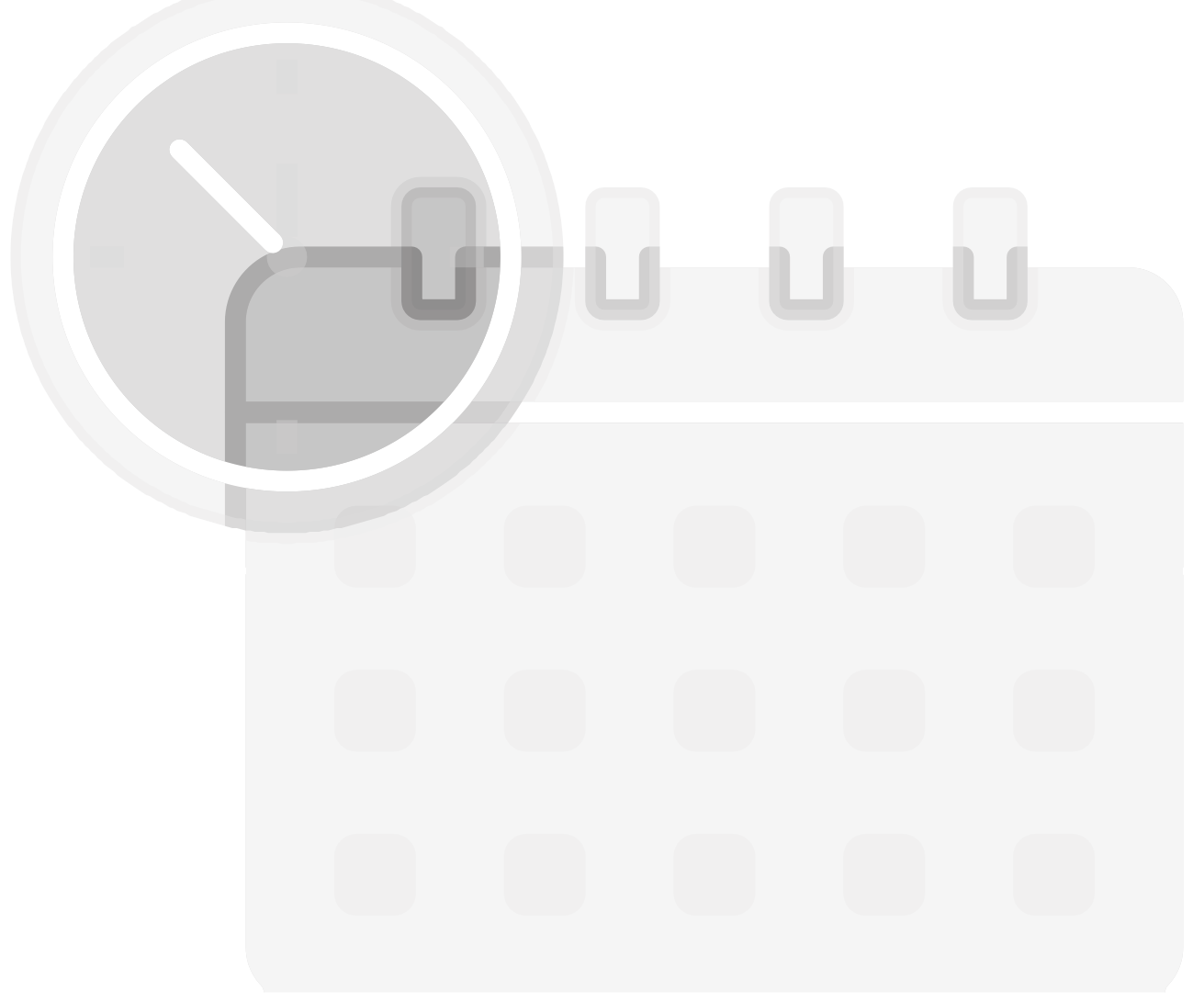 Başarın yakalanması, oluşturulan hedefe sabırla  yürümeyi gerektirir. Kendinize zaman verip, yeni yaşam  alışkanlıklarını özümsemek için sabırlı ve kararlı olun.
Motive edici cümleler kurarak çocuğunuzu destekleyin.
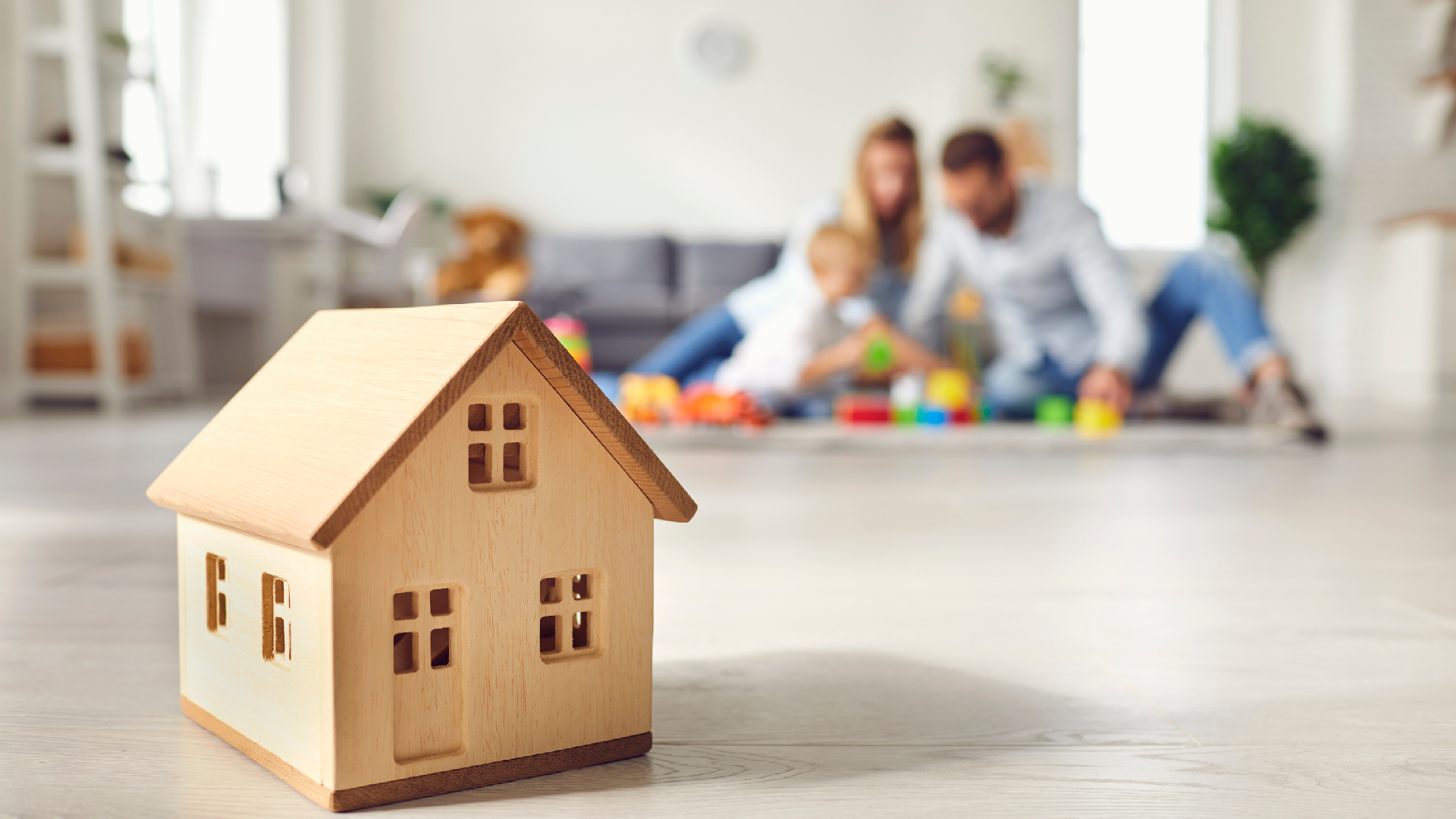 Çabalarını takdir  ederek, ara ödüller  verin.
Başarısızlıkları değil, belirlenen  hedefi çocuğunuza hatırlatın.
Kendi hayatınızda öz  disiplininizi arttırarak,  çocuğunuza bu yolda  yalnız yürümediğini  gösterin .
Sizinle konusabilmeleri,  kaygılarını ve hedeflerini  paylaşabilmeleri için olumlu  ve cümleler kurun.
Bu yolculukta dikkat edin
Öğrenciler, sürecin zor, yorucu ve sıkıcı olduklarının kaygısını taşır.  Değişimlere, küçük ama kararlı adımlarla başlayın. Sorumluluklarını  yerine getiren çocuğunuza, eğlenmesi ve arkadaşlarıyla vakit  geçirebilmesi için zaman tanıyın. Kendileri için zaman ayırmasına  özen gösterin. Verilen çabayı takdir edin, destekleyin.
Küçük zaferler kazanıldıkça daha büyükleri için öz güven  tazelenecektir, bunun için sabırlı ve kararlı olun.
İletişiminizi arttırmaya gayret gösterin.
Ekran bağımlılığından uzak durması için, alternatifler sunun.